Учет особенностей раннего и дошкольного детства в работе Музея ПобедыД.с.н., проф. Майорова-Щеглова С.Н.
Понятие возраста. Возрасты первого(детского)периода жизни. Дети-посетители и экскурсанты. Музей доброжелательный к детям-дошкольников и «посетителям с пеленок».
Возраст – специфическая характеристика человека, в которой заключается указание на этап его жизненного пути. Возрастные характеристики изучаются несколькими естественными и социальными науками: медициной (педиатрией), педагогикой, психологией, социологией.
Определение возраста
Виды условного (относительного) возраста
В российской социологии возраста, которая изучает прежде всего социальный условный возраст выделяют: 
ранний детский возраст (младенцы, груднички, раннее детство) 0-2, 
Дошкольников 3-6, 
младших школьников 6/7-10/11, 
подростков (разделяют младших и старших подростков) 10/11-14, 
молодежь (ранняя юность, молодость, молодые взрослые) 15-30, 
зрелость-взрослость 31-64, 
пожилой возраст, старость (отдельно выделяются долгожители) 65-.
Международная классификация Всемирной Организации Здравоохранения основана в основном на биологических характеристиках и включает следующие 8 периодов:
Младенчество - до 1 года;
Раннее детство- 1-4 года;
Школьный - 5-14 лет;
Юношеские годы – 15-24 года;
Годы наибольшей активности - 25-44 года;
Средний возраст - 45-65 лет;
Ранний период старости - 65-74 года;
Старость - 75 лет и старше.
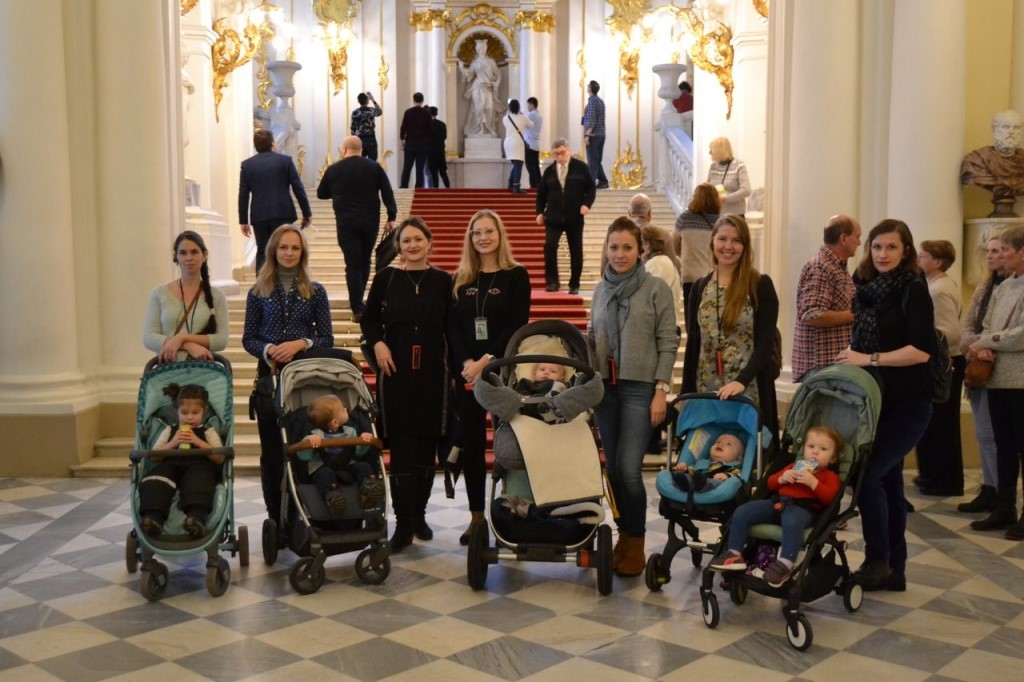 Причины появления 
Структура семьи (неполные семьи, многодетные семьи, дисбаланс распределения ролей в семьях)
Изменение представлений о детстве
Ориентация на раннее развитие (образование)
Гламуризация детства
Привлекательная инфраструктура
Посетители музея с пеленок
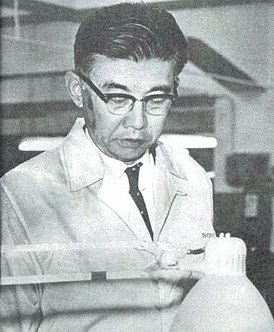 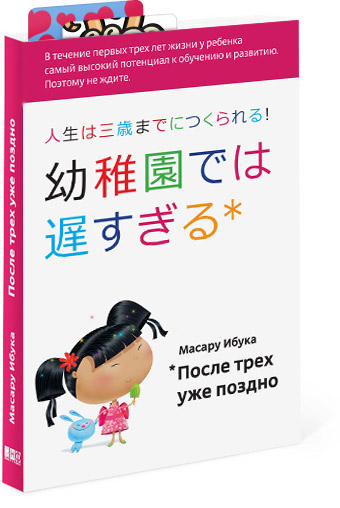 «После трёх уже поздно» - это знаменитая книга Масару Ибуки, японского инженера и новатора в сфере раннего детского развития. В ней говорится о том, что первые три года жизни новоявленного человека являются основными для развития его интеллекта.
Любознательность
Подражательность
Пластичность нервной системы (переключаемость внимания и др.)
Двигательная активность
Сенситивность
Возрастные особенности дошкольника
Постоянно растет число диагнозов
гиперактивность, 
интеллектуальные проблемы,
эмоциональные расстройства, 
расстройства внимания, 
дислексия, 
неспособность к обучению.
Медикализация особенностей дошкольников
Основная технология- игра- заменяется педагогическим насилием
Дошкольное детство традиция
Дошкольное детство современность
развитие общения
привитие базовых норм культурной деятельности
развитие ориентаций: память, речь, чтение, графика, письмо
манипулятивные действия с предметами, образное воображение.
«приручение» человека к социальному миру через педагогические, компьютерные технологии
Новые явления:
внутригрупповые (внутривозрастные)
различия оказываются больше, чем межгрупповые (межвозрастные), т.е. различия между детьми в одной возрастной группе более выражены чем между группами разного возраста
Это семейные или внесемейные дети
Это мальчики или девочки
Это дети из семей нуклеарных или живущих со старшими поколениями
Это дети обеспеченных или малообеспеченных слоев
Это дети из полных и неполных семей, новых типов семей
Это городские или сельские дети
Это традиционные (этнические, религиозные) или новаторские семьи
Основные каналы социализации в дошкольном возрасте – семья и образование –скрепляются, сращиваются, а их роль в социализации изменяется и имеет тенденцию к уменьшению.
Освобождающиеся сектора
занимают разнообразные формы культуры сверстников (peer culture), досуг и event-индустрия через масс-медиа и Интернет.
Настя и весёлые видео про живые игрушки
Предметно-пространственный компонент
Деятельностный
Субъектный
Музей, доброжелательный к дошкольникам и «посетителям с пеленок»
Продолжительность экскурсий (основываемся на рекомендациях дошкольного образования)
С детьми от полутора до 3 лет рекомендуется проводить утром, продолжительностью 8 - 10 мин., с детьми 4-х лет - по 15 мин., 5 лет - по 20 мин., 6 лет - по 25 мин., в подготовительной группе - по 30 мин. У детей старше 5 лет допускается проведение занятия после дневного сна. Перерывы между занятиями должны быть не менее 10 мин.
Особенности восприятия экспозиции и экскурсии дошкольниками:

Большие и подвижные предметы рассматривают дольше.
Новые объекты привлекают больше внимания.
Некоторые специфические свойства предметов являются объектом более глубокого интереса, например, опасные предметы, но понятие ценности для дошкольников не является важным
Недостаток собственного актуального опыта, (уже нет родственников, переживших войну) и замещение его виртуальным
Развитие образовательных дошкольных практик приводит к недопониманию опыта военного прошлого (обучение ин.языкам, математические знания и т.п.)
ЮНИСЕФ - Права детей раннего возраста : 
Защита от физической опасности;
Адекватное питание и медико-санитарная помощь;
Соответствующая иммунизация;
Взрослый, с которым можно установить контакт
Взрослый, который может понимать сигналы ребёнка 
и реагировать на них;
Возможности использовать зрение, осязание, слух, обоняние, вкус;
Возможности исследовать окружающий мир;
Поддержка в приобретении новых моторных, речевых и мыслительных навыков;
Соответствующая речевая стимуляция ! ;
Ежедневные возможности играть с самыми разными предметами;
Возможности развивать более тонкие моторные навыки !;
Содействие дальнейшему развитию речи с помощью художественных произведений, пения;
Возможности выработать определённую степень независимости;
Помощь в обучении тому, как контролировать собственное поведение, начать учиться заботиться о самих себе;
Возможности научиться сотрудничать, помогать, делиться;
Возможности брать на себя ответственность и делать выбор;
Поддержка чувства собственного достоинства;
Возможности самовыражения, творчества;
Работа с навыками, готовящими к обучению, чтению и письму;
Практическое экспериментирование в целях обучения в ходе деятельности
Приобретаемое личностное качество, включающее адекватный возрасту уровень представлений о музее, эмоционально позитивное отношение к музею, освоенные способы коммуникации в музейной среде
Музейная культура дошкольника